Meta-Cognition, Motivation, and Affect
PSY504Spring term, 2011
January 26, 2010
Help-Seeking
Model of Help-Seeking(Aleven et al., 2003)
1. Become aware of need for help
2. Decide to seek help
3. Identify potential helper(s)
4. Use strategies to elicit help
5. Evaluate help-seeking episode
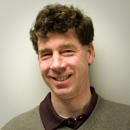 Where do you agree and disagree with this model?
1. Become aware of need for help
2. Decide to seek help
3. Identify potential helper(s)
4. Use strategies to elicit help
5. Evaluate help-seeking episode
What would it mean for a student to fail at each of these steps?
1. Become aware of need for help
2. Decide to seek help
3. Identify potential helper(s)
4. Use strategies to elicit help
5. Evaluate help-seeking episode
Could a student succeed at each of these steps, and still fail to learn?
1. Become aware of need for help
2. Decide to seek help
3. Identify potential helper(s)
4. Use strategies to elicit help
5. Evaluate help-seeking episode
Model of Cognitive Tutor Help-Seeking(Aleven et al., 2006)
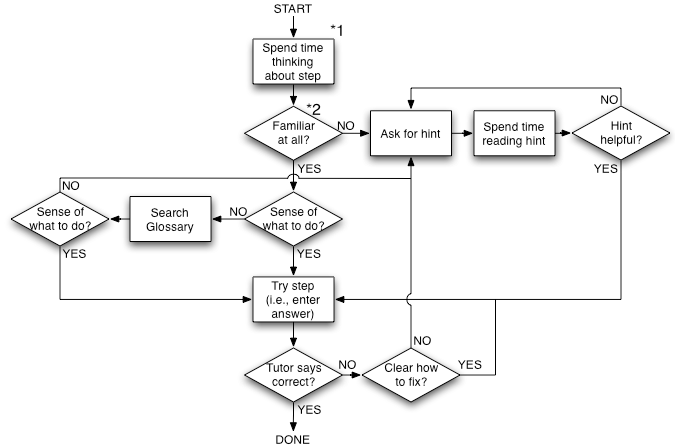 Where do you agree and disagree with this model?
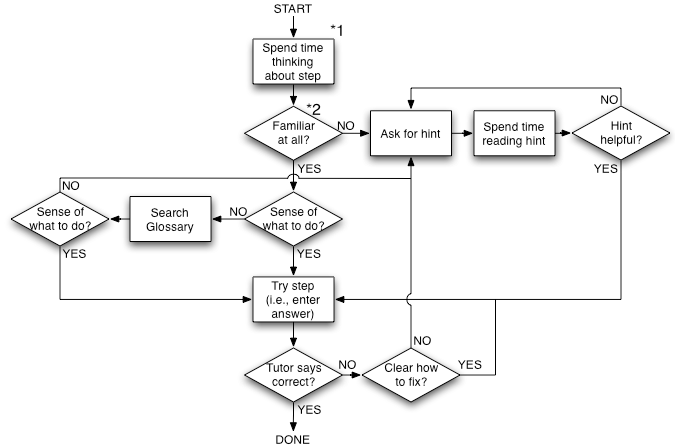 What would it mean for a student to fail at each of these steps?
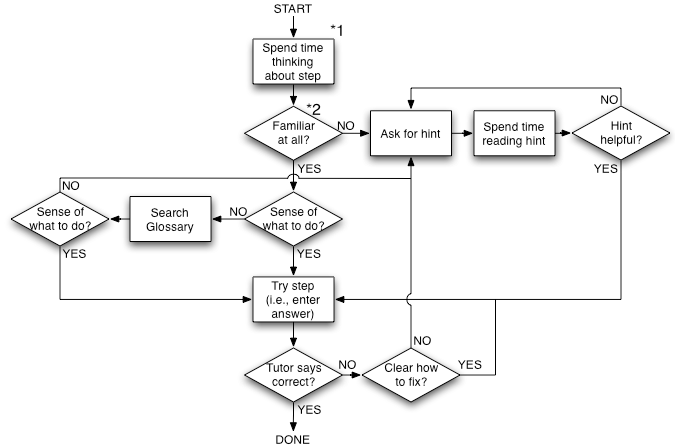 Could a student succeed at each of these steps, and still fail to learn?
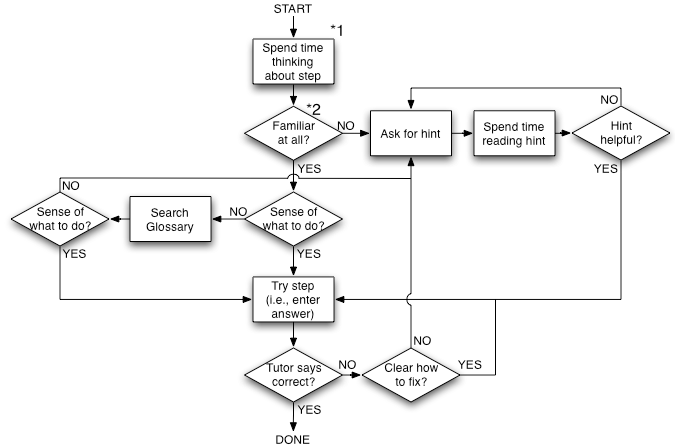 Comments? Questions?
Impacts of Help-Seeking(Predicting Post-Test)
Negative
correlation between help-seeking and post-test(Aleven & Koedinger, 2001)
correlation between help-seeking and post-test for students with high prior knowledge(Wood & Wood, 1999)

Positive
correlation between help-seeking and post-test for students with low prior knowledge(Wood & Wood, 1999)
correlation between help-seeking and post-test (Bartholome et al., 2006)
Impacts of Help-Seeking(Predicting In-Tutor Behavior)
Negative
model of help use and future performance in tutor (Beck et al., 2008)

Positive
splitting help and non-help parameters in Bayesian model (Beck et al., 2008)
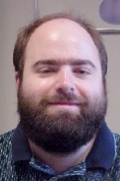 Which findings should we trust more?
Beck trusts the Bayesian Model more

Not entirely clear to me

Might not be worth going into the gory detail here… 
Inconsistent Relationships
Split Wood & Wood saw sometimes replicated, sometimes not…


More research needed…

And anyways, if there is a relationship,
Is it causal?
Help-Seeking
Learning
Is it causal?
Something about Student
Help-Seeking
Learning
Is it causal?
Something about Student
Help-Seeking
Learning
Even if you control for prior knowledge (which researchers generally do)

It doesn’t prove that there is no other student individual difference driving both
Another issue
Not all help-seeking is created equal
Aleven et al.’s help-seeking bugs
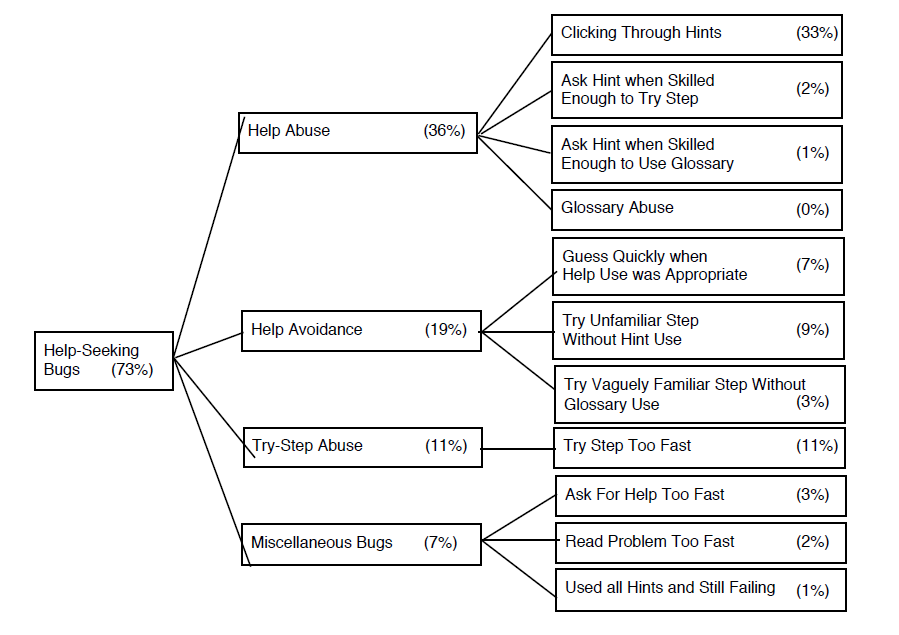 Gaming the System
(Differential) Impacts of Help-Seeking(Aleven et al., 2006)
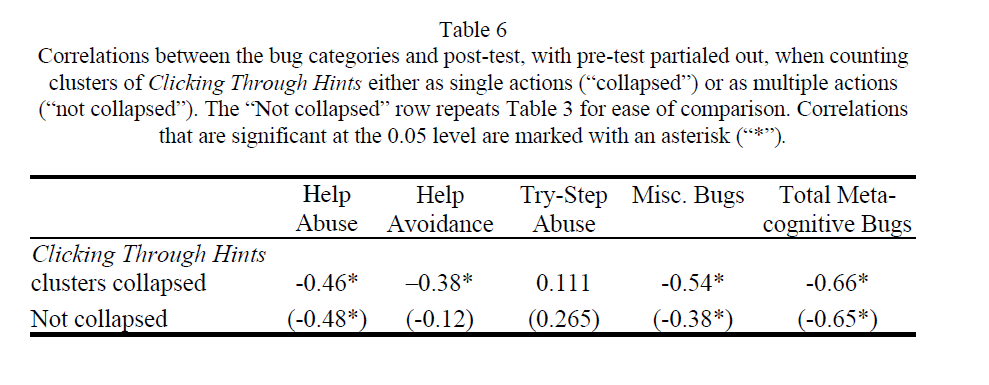 One issue(Aleven et al., 2006)
Help Avoidance may only have represented help avoidance within the tutor

Students may still have sought help from teacher or other students
Help-Seeking Behaviors
What help-seeking behaviors could be seen, beyond those in this model?

Both in the same kinds of environments he studied, and in other learning environments
Executive help-seeking
We will talk more about this in the ‘gaming the system’ lecture
Comments? Questions?
Factors driving help-seeking behaviors
Why do students fail to seek help, when needed?
Why do students fail to seek help, when needed?
Fear of being seen as incompetent (Ryan et al., 2001)
Not realizing help is needed (Puustinen, 1998)
Performance goals (Karabenick, 2004)
Inexperience using help in tutors (hypothesis by Aleven et al., 2003)

Other possible factors?
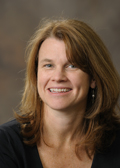 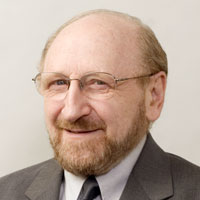 Why do students seek different forms of help (glossary, on-demand hints, teacher, friend)?
Why do students seek different forms of help (glossary, on-demand hints, teacher, friend)?
Belief on effectiveness of resource (Nelson-LeGall, 1981) or person (Karabenick, 2004)
Social relationship with teacher or friend

Other possible factors?
Questions? Comments?
Measurement Methods
Field observation
Self-reports of help-seeking and help-seeking goals
Application of knowledge-engineered models to log data
Benefits/Drawbacks
Of each form of measurement
Thoughts on these types of measurement?
Any other plausible measurements?
Next Class
Monday, January 31
5pm-6:10pm

COURSE PROJECT PROPOSAL PRESENTATIONS
Survey
Please complete this survey, to help me make this class better
The End
Extra Slides
Learning Decomposition
Weight of h is positive or negative?
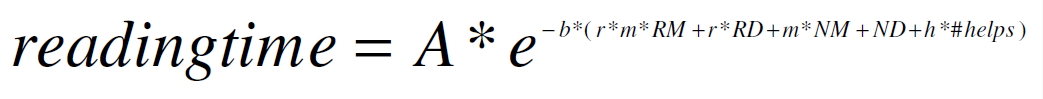 Bayesian Framework
Each parameter has help/no help version
P(T|Help)>P(T|~Help)
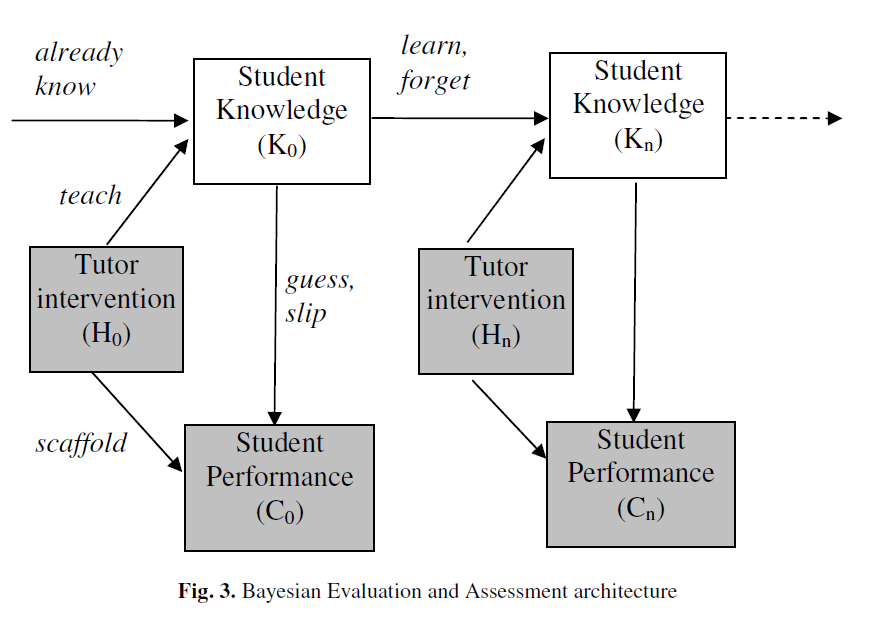 Some potential concerns…
Both models are over-parameterized

Model incorporating help did not predict future performance better than model without help (Beck et al., 2008)